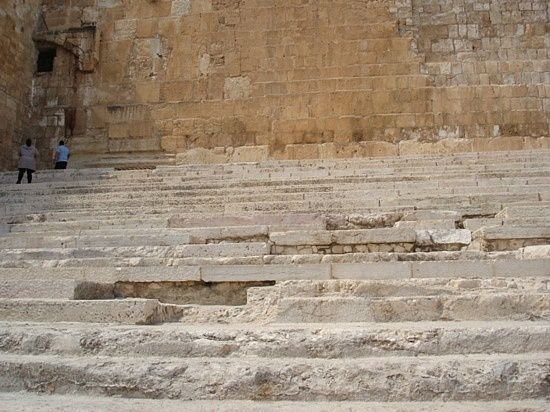 Songs of Ascents
Psalms 120-134
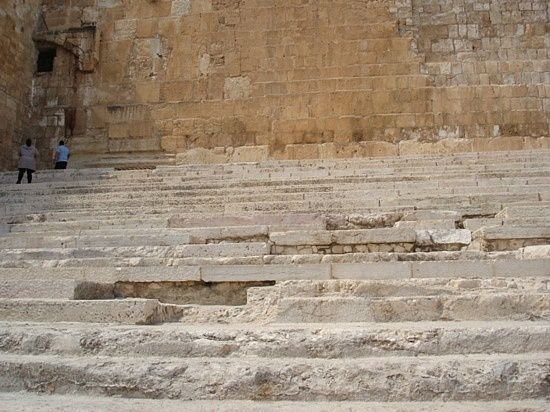 PSALM 120Introduction
A collection of fifteen psalms from Ps. 120-134 known as…
	Songs of Degrees
	Songs of Ascents
	Songs of the Steps
	Pilgrim Psalms
Songs of Ascents
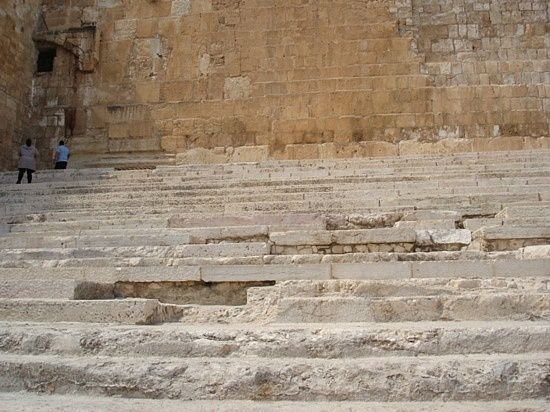 PSALM 120Introduction
Israel sung these songs to prepare their minds as they traveled to the temple to worship Jehovah
Songs of Ascents
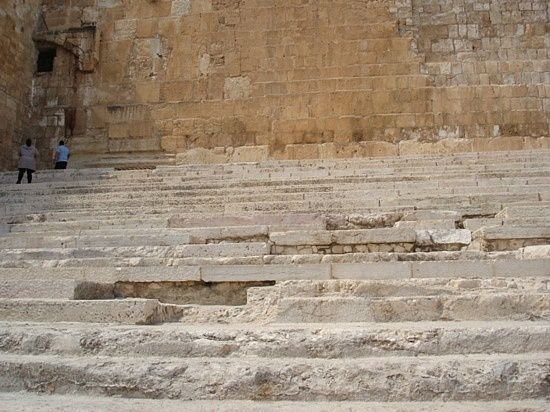 PSALM 120The Pilgrim’s Prayer
The Pilgrim’s APPEAL (1-2)
	Psalm 109:1-5
Songs of Ascents
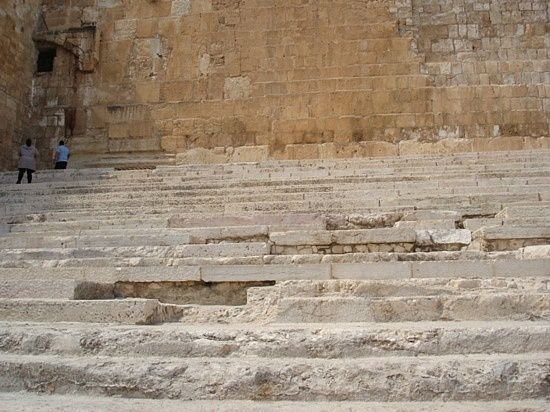 PSALM 120The Pilgrim’s Prayer
The Pilgrim’s APPEAL (1-2)
The Pilgrim’s ADVERSARY (3-4)
Songs of Ascents
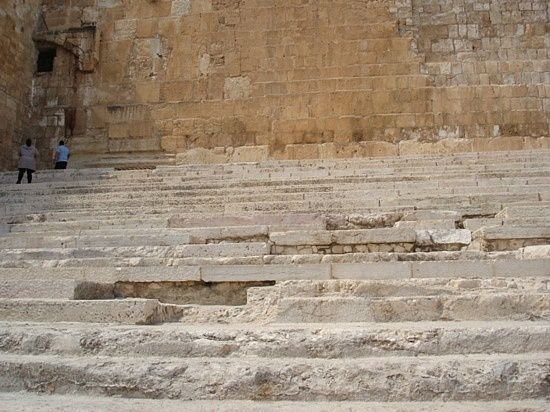 PSALM 120The Pilgrim’s Prayer
The Pilgrim’s APPEAL (1-2)
The Pilgrim’s ADVERSARY (3-4)
The Pilgrim’s AFFLICTION (5-7)
	2 Peter 2:7-8
Songs of Ascents
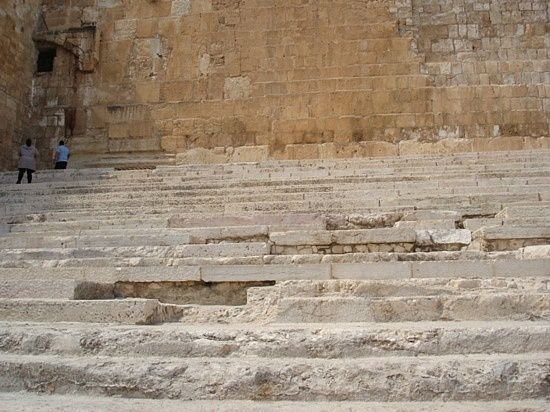 PSALM 120Seeing Myself
How do I respond to times of trouble or people who cause me trouble?
What do I learn about preparing my mind to worship God (see Matthew 5:23-26)?
Songs of Ascents